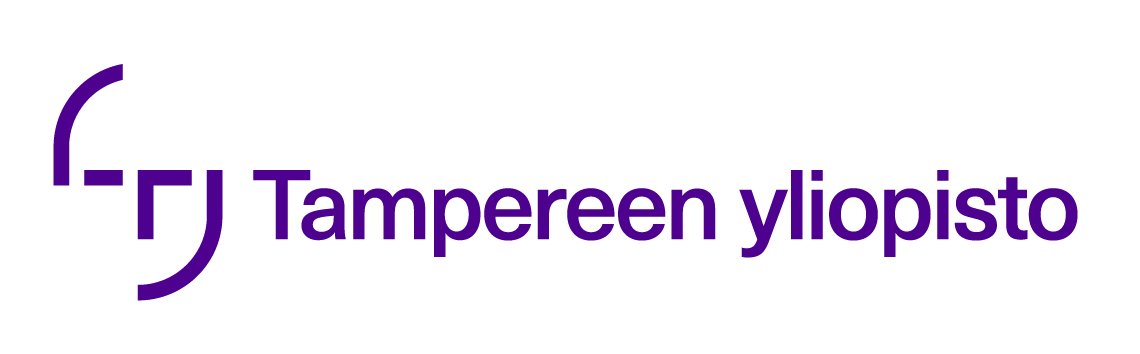 Mikä tekee arjestasi hyvän Kangasalla? - kyselyn tulosten julkaisu
Anniriikka Rantala, Terhi Lampio & Outi Jolanki 
Yhteiskuntatieteiden tiedekunta, Tampereen yliopisto
Ikääntymisen ja hoivan tutkimuksen huippuyksikkö (CoE AgeCare)
HYVÄ ARKI – HYVÄ MIELI
TEEMAPÄIVÄ
2.10.2024
KANGASALA-TALO
TAUSTA
Yhteistyö käynnistyi 12/2023 Tampereen yliopistossa järjestetyn Asuminen, hyvinvointi ja vanheneminen seminaarin jälkeen 
Kangasalan vanhusneuvosto otti yhteyttä Tampereen yliopiston tutkijoihin ja kertoi tarpeesta selvittää Kangasalla asuvien näkemyksiä arjesta ja hyvinvoinnista Kangasalla -> yhteistyöprojektin ja kyselyn suunnittelu käynnistyi
Kyselyn sisältö rakennettiin yhteistyössä tutkijoiden, vanhusneuvoston, eläkeläisjärjestöjen ja Pirhan edustajien kanssa. Lisäksi hyödynnettiin aikaisempien tutkimusten kyselylomakkeita.
Hankkeen suunnittelussa ja toteutuksessa eri toimijoiden näkökulmat täydensivät toisiaan ja tarjosivat vahvan pohjan yhteistyölle ja kyselyn toteuttamiselle
KYSELYN TARKOITUS JA TEEMAT
Kyselyn tavoitteena oli kartoittaa hyvän arjen tekijöitä ja sitä, mitkä asiat ovat kuntalaisten mielestä hyvin ja mitä asioita voisi parantaa 
Kyselyllä kerättiin tietoa niin yksilöllisistä elämänkokemuksista kuin siitä, miten rakennettu asuinympäristö, luonto, palvelut, liikennejärjestelyt ym. vaikuttavat hyvän arjen kokemukseen
Vastauksia voidaan hyödyntää kaupungin päätöksenteossa ja sen avulla voidaan löytää keinoja edistää erityisesti ikääntyvien kuntalaisten hyvinvointia. 
Kyselyn teemat: Arki, hyvinvointi, sosiaaliset suhteet, palvelut, teknologia sekä Kangasalan eläkeläisjärjestöt, vanhusneuvosto ja Lähitori.
KYSELYN TOTEUTUS
Kyselylomake valmistui keväällä 2024 
Kyselyä jaettiin Kangasalla huhtikuusta kesäkuun alkuun 
Kyselyn pystyi täyttämään paperisena tai sähköisesti
Tiedottamisessa ja vastaajien löytämisessä tärkeitä kanavia olivat vanhusneuvoston ja lähitorin jalkautuva työ ja tiedottaminen sekä tiedotus Kangasalan sanomissa
Aineistonkeruun päätyttyä koko aineisto muutettiin sähköiseen muotoon raportointia varten
KETKÄ VASTASIVAT
Kyselyyn vastasi 320 henkilöä. (E-kysely 191 ja paperi 129)
Vastaajista 72 % oli naisia, ja keski-ikä oli 76 vuotta.
Siviilisäädyltä 60 % oli parisuhteessa, jossa asutaan yhdessä, 20 % oli leskiä ja 14 % oli eronnut.
Valtaosa vastaajista (93 %) oli eläkkeellä
Vastaajat asuivat erilaisilla asuinalueilla. Kaupungin keskustassa tai sen läheisyydessä asui 45 %, lähiössä/esikaupungissa 30 % ja haja-asutusalueella 29 %
ILOA ARKEEN
Vastaajat kertoivat useimmiten läheisten, kuten perheen (83 %) ja ystävien (76 %,) tuovan iloa elämään.
Luonto toi iloa elämään 72 % ja harrastukset 62% vastaajista
” Luonto ja läheiset kantavat, antavat voimaa ja iloa osallistua. Elämä osallistaa toimimaan toisten eduksi, ja tästä syystä vapaaehtoistyö onkin top ten elämässäni.”
” Elämä tarjoaa edelleen paljon hyviä asioita, kuten uusia mielenkiintoisia ihmissuhteita. Toivottavasti kaupunki tarjoaa jatkossakin mahdollisuuden ikääntyvien kokoontua kaupungin tiloissa, mielellään vielä ilmaiseksi ja näissä tilaisuuksissa edistää omaa hyvinvointia ja jaksamista. ”
ARJEN HARRASTUKSIA
Ulkoliikunta (68 %), lehtien ja kirjojen lukeminen (68 %, 60 %) sekä ystävien tapaaminen (63 %) kuuluivat useimmiten vastaajien elämään.
Lisäksi noin puolet harrastaa kulttuuria (54 %), sisäliikuntaa (53 %), puutarhatöitä (52 %) ja ristikoita tai sudokuja (49 %).
”Vanheneminen on luonnollinen elämänvaihe, vaikka luopuminen joistakin tärkeistä asioista onkin vaikeaa.
Terveyden säilyminen olisi ensiarvoisen tärkeää. Siksi kaikki aktiviteetit pitäisi olla helposti saavutettavissa.”
JÄRJESTÖT JA YHTEISÖT
Vastaajista 31 % kertoi olevansa eläkeläisjärjestön aktiivinen jäsen.
Muu-kohdassa mainittiin esimerkiksi Marttayhdistys, seurakunta, SPR ja terveysyhdistyksiä.
43 % kertoo, että ei ole aktiivinen jäsen järjestöissä tai yhteisöissä
”Eläkkeelle jääminen oli erityinen virstanpylväs elämässä ja vei omanlaiseensa prosessiin. Vapaaehtoistoiminta ja osallistuminen erilaiseen järjestötoimintaan on kuitenkin mielekästä ja tuo sisältöä arkeen.”
KOKEMUKSIA HYVINVOINNISTA
Enemmistö vastaajista koki olevansa tyytyväinen elämäänsä (75 %), jotenkuten tyytyväisiä oli 22 % ja tyytymättömiä 4 %

” Vanheneminen on hieno jakso elämässä - varsinkin kun pääsee vielä liikkumaan ja pärjää melko hyvin arjessa - ajan käyttö ja työelämä sekä vastuu on jäänyt pois.”

” Mielekäs elämä ei aina ole helppoa, vaan jokainen tarvitsee tunteen, että olen tarpeellinen viimeiseen hengenvetoon saakka.”

Oman terveydentilan koki vastaajista yli puolet hyväksi (65%), keskinkertaiseksi 25% ja huonoksi 8 %

” Vanhuus ei tule yksin, se tuo sairaudet mukanaan eli en todellakaan ole samassa kunnossa kuin nuorempana. -,- Olen huomannut, että en edes yritä olla ikäistäni nuorempi ja annan itselleni mahdollisuuden tehdä itseäni kiinnostavia asioita.”
SOSIAALISET SUHTEET JA YKSINÄISYYS
Seuraa juttukaveriksi esimerkiksi kävelylle tai elokuviin kertoi kaipaavansa usein tai melko usein 22 % vastaajista
Yksinäiseksi itsensä (aina tai usein) koki vastaajista noin joka seitsemäs (14 %)

” Vanheneminen muuttaa ihmisen lähes näkymättömäksi.”

” Itselleni turvallisuutta toisi uudet ystävät, jotka kyselisivät kuulumisia aina välillä. Nykyisin menee monta päivää, etten näe/kuule kenestäkään mitään.”

” Hyvä arki on sellaista että on sopusoinnussa itsensä, läheisten ja luonnon kanssa.  Yksi läheinen ystävä on kullan kallis, hänen kanssaan jaamme kaiken, ja voimme soittaa mihin aikaan vuorokaudesta tahansa jos tarvitsee ”korvaa".”

” Toivon tietysti terveyttä, mutta myös että sosiaalinen elämä olisi riittävää ja voisin löytää uusiakin harrastuksiakin tai yhteisöjä.”
PALVELUT
Paikalliset palvelut
Kangasala-talon palveluita kertoo käyttävänsä usein tai melko 33 % vastaajista. 
Avovastauksissa useampi vastaaja kertoi olevansa huolissaan mm. palveluiden keskittymisestä keskustaan sekä paikallisten palveluiden säilymisestä. Toisaalta monet olivat tyytyväisiä paikallisiin palveluihin ja niiden saavutettavuuteen. 
” Kangasala eriytyy. Keskustassa palvelut hyvät. Taajaman ulkopuolella ongelmia palvelujen suhteen”
” Kangasala-talon tarjonta ja saavutettavuus ovat iso ilon aihe. Uimahalli myös on tärkeä ja tuo terveysliikuntaa, mutta kallis hinta on kyllä harventunut omia uimahallikäyntejäni.”
Vanhuspalvelut
Monissa avovastauksissa korostui huoli vanhuspalveluiden ja ympärivuorokautisen hoivan saatavuudesta tulevaisuudessa. Huolta aiheuttivat paikallisten palveluiden lakkauttaminen sekä uutiset leikkauksista hoivapalveluihin. 
” Toivon ettei palveluista leikata, jotta voimme luottaa saavamme turvallisen vanhuuden omassa kotikunnassamme.”
”Vanheneminen ja raihnaistuminen tietty huolestuttaa. Varsinkin nyt kaiken muutoksen keskellä terveydenhuollossa ja ainaisen julkisen sanan korostaessa säästöä ja säästöä palveluissa.”
KOKEMUS TIEDON SAAMISESTA PALVELUISTA
Vastaajat kertovat saavansa useimmiten tarpeeksi tietoa kunnan kulttuuri- ja liikuntapalveluista (60 %) ja sosiaali- ja terveyspalveluista (60 %)
Palveluasumisesta tarpeeksi tietoa kokee saavansa vain 30 %.
”Esimerkiksi vanhuspalveluista tiedotetaan vähän, - jos ei itse tarvitse niitä vielä, ei myöskään tietoa juurikaan ole yleisesti tarjolla”

”Vanhuspalveluista en ole vielä joutunut olemaan kiinnostunut, mutta en tiedä mistä niitä saa sitten kun joskus tulee tarvetta.”
AVUN SAAMINEN JA ANTAMINEN
Vastaajista 65 % ei tarvitse apua arkeensa 
29 % kokee, että saa tarpeisiinsa apua riittävästi.
6 % kertoo, että ei saa tarpeeksi apua.
34 % kertoi auttavansa säännöllisesti läheistään
” Toivoisin että saisin apua sitten kun sitä tarvitsen koska lasten apuun en voi luottaa. Olen kiitollinen ja tyytyväinen elämääni. Terveyspalveluista olen kyllä epätietoinen ja huolestunut. Luojalle kiitos, olen melko terve vanhus.”
DIGITALISAATIO JA TEKNOLOGIA
Yli puolet (59 %) kertoo, että heillä ei ole ongelmia internetin käytössä, mutta 13 % vastaajista kertoo, että käyttö on liian vaikeaa. 
30% on huolissaan internetin turvallisuudesta. 
10% vastaajista kertoo, että ei ole kiinnostunut internetistä tai hänellä ei ole siihen aikaa. 
82% hoitaa pankkiasiat verkossa, 12%:lla pankkipalvelut hoitaa joku toinen heidän puolestaan. 6 % kertoi asioivansa toimipisteessä.
85% vastaajista kertoi saavansa tukea digilaitteiden käyttöön perheenjäsenilta tai läheisiltä, 6 % palveluntarjoajilta (esim. Lähitori). 10 % ei saa digitukea.
” Suomen digitalisoituminen huolettaa, vauhti on hurja. Turvallisuus asioinnissa pelottaa. Omat lapset auttavat paljon, mutta en haluaisi olla rasitteena. On jo melkein perheemme vitsi, että me mummu ja vaari olemme ovella vastassa puhelimen kanssa neuvoa kysymässä kun lapset tulevat kyläilemään.”
KANGASALAN ELÄKELÄISJÄRJESTÖT
Kangasalla toimivat eläkeläisjärjestöt olivat tuttuja 52 % vastaajista
Eläkeläisjärjestöjen toimintaan osallistui 36 % vastaajista 

Mitä odotat Kangasalla toimivilta eläkeläisjärjestöiltä? 

”Monipuolista toimintaa, helposti tavoitettavaa, enemmän infoa kunkin toiminnasta”

” Erilaisia tapahtumia, vertaistukea, tietoa ikääntyvien palveluista ym.”

” YHTEISTYÖTÄ -,- Näin monta eläkeläisjärjestöä, niiden yhteistyöllä olisi aikamoinen voima ikäihmisten asioiden parantamiseksi, toivon näin tapahtuvan.”

” Matalaa kynnystä mennä mukaan, mukavia tapahtumia, iloa elämään.”

” Esittelyä toiminnasta esim. tapahtumissa Kangasala-talossa, jotta voin harkita ja valita, mikä järjestö mahdollisesti sopisi minulle. -,- Minulle on vaikeaa mennä paikalle vieraana henkilönä ja toivoa, että minut otetaan joukkoon. Minulla ei ole ketään tuttua missään järjestössä Kangasalla, joka "vetäisi" mukaan toimintaan.”
KANGASALAN VANHUSNEUVOSTO
Kangasalan vanhusneuvosto oli tuttu 30 % kyselyyn vastaajista

Mitä odotat Kangasalan vanhusneuvostolta?

”Aktiivista otetta asioiden eteenpäin viemiseen ja vaikuttamiseen. Yhteistyötä muiden tahojen kanssa. Tämä kysely yksi hyvä ja muita keinoja koettaa löytää erityisesti ne, jotka jäävät syrjään vaikka apu olisi tarpeen.”

”Pitää esillä ikäihmisten erityistarpeita, olla linkki päättäjien ja ikäihmisten välissä.”

” Tiedotustoiminta, kun tärkeät asiat eivät tule helposti ikäihmisten tietoon tai ovat vaikeaselkoisia”

”Viestintää kaupungille eläkeläisten tarpeista ja huolista sekä edunvalvontaa. Epäkohtien korjaamista nopeasti. Paperista lehtistä, jossa tietoa keneen ottaa yhteyttä, kun tarvitsee apua. Nykyinen sotetilanne sekavaa! Eläkeläisten olot eivät tunnu kiinnostavan Kangasalan valtuustoa ja viranomaisia. Nyt pientä orastusta = kysely.”

”Toivottavasti neuvostolla on jonkinlainen kokonaiskuva meistä erilaisista vanhoista ihmisistä.”
LÄHITORI
Lähitori oli tuttu 36 % vastaajista, 64 %:lle lähitori ei ollut tuttu

Mitä ajatuksia tai kokemuksia sinulla on Lähitori-toiminnasta? 

”Erittäin tärkeää❣️ On paikka mihin lähteä, se antaa sisältöä elämään. Saan uutta tietoa ja tulee uusia tuttavuuksia 👍” 
”Onhan se monille oiva virvotusparatiisi tylsän arjen lomassa.”
”Toistaiseksi ajatukset on vajavaisia tämän suhteen. Kuulin asiasta ensi kertaa tämän kyselyn sieltä saadessani”
”Tarvitsi ottaa asiasta selvää.” 
”Kuulemma hyvä, mutta kun ei sinne pääse.”
” (Lähitori on) liikaa keskittynyt keskustaan.   kulkeminen syrjä alueilta ei onnistu.  samat ihmiset saa palvelut ja tiedot.  taksikuljetuksiin ei rahat riitä”
LOPUKSI
Suurin osa vastaajista oli tyytyväisiä elämäänsä. Avovastausten perusteella iloa ja hyvinvointia toivat mm. perhe ja ystävät, luonto, harrastukset sekä mielekäs koti ja asuinympäristö.
Vastauksissa korostui tyytyväisyys Kangasalan luonnonläheisyyteen, kulttuuripalveluihin, kirjastoon sekä liikuntapaikkoihin (erityisesti uimahalliin). 
Monet vastaajista olivat huolissaan vanhuspalveluiden ja hoivan saatavuudesta tulevaisuudessa sekä vanhempien ihmisten arvostuksesta. Myös erot keskustan ja haja-asutusalueiden välillä palveluiden saatavuudessa ja saavutettavuudessa herättivät huolta vastaajissa. 
Sosiaalisten suhteiden ja yhteisöllisyyden merkitys mielen hyvinvoinnille korostui useissa vastauksissa. Jo yksi ystävä, läheinen tai muu merkityksellinen ihmissuhde voi tuoda paljon iloa ja turvaa arkeen sekä helpottaa yksinäisyyden kokemuksia. 
Vastausten perusteella tarvitaan lisää tiedotusta ikääntyneiden palveluista, kotiin saatavista palveluista sekä palveluasumisesta. Lisäksi lisää tietoa tarvitaan paikallisten yhdistysten, lähitorin ja muiden toimijoiden tapahtumista ja toiminnasta.
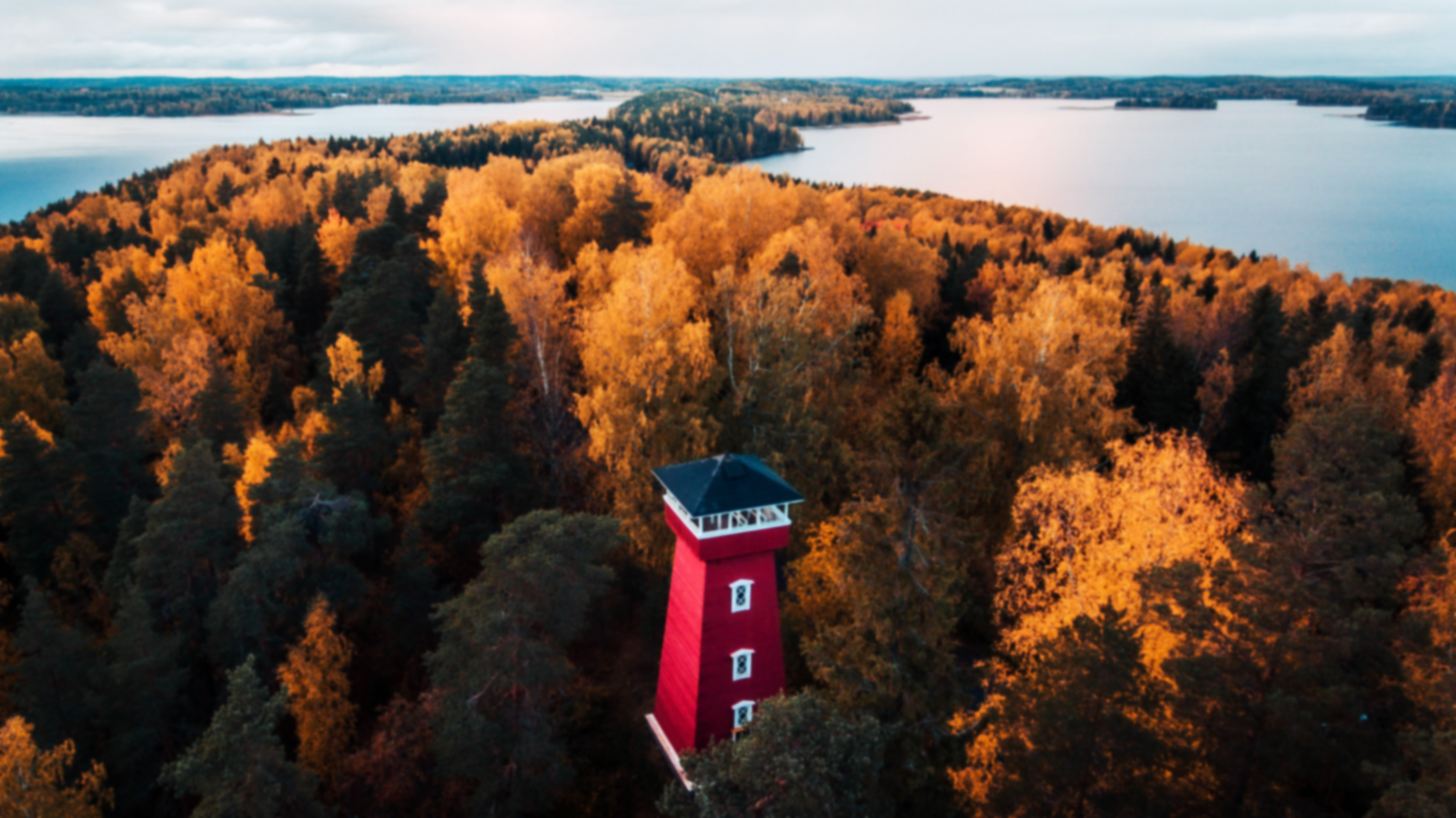 KIITOS!
YHTEYDENOTOT KYSELYYN LIITTYEN: 
Vanhusneuvosto:  kangasalan.vanhusneuvosto@gmail.com

Tampereen yliopisto
Anniriikka Rantala, anniriikka.rantala@tuni.fi 
Terhi Lampio, terhi.lampio@tuni.fi 
Outi Jolanki, outi.jolanki@tuni.fi